Note all material here is entirely informal, exploratory and used as prompt for discussion and debate!
Landscape LabWednesday lunchtimes
12/10/22
Landscape Lab – AIM Day follow-up
Some really wide-ranging discussions

Lots of enthusiasm from staff across disciplines

Strong incentive from SHU to support follow-up with identified potential

What are our priorities in the short/medium term?
12/10/22
Quick wins / clear outcomes
Projects possibilities identified from AIM Day:
*this feeds into broader theoretical underpinning for Landscape Lab
12/10/22
Spatial scale: Langsett in context
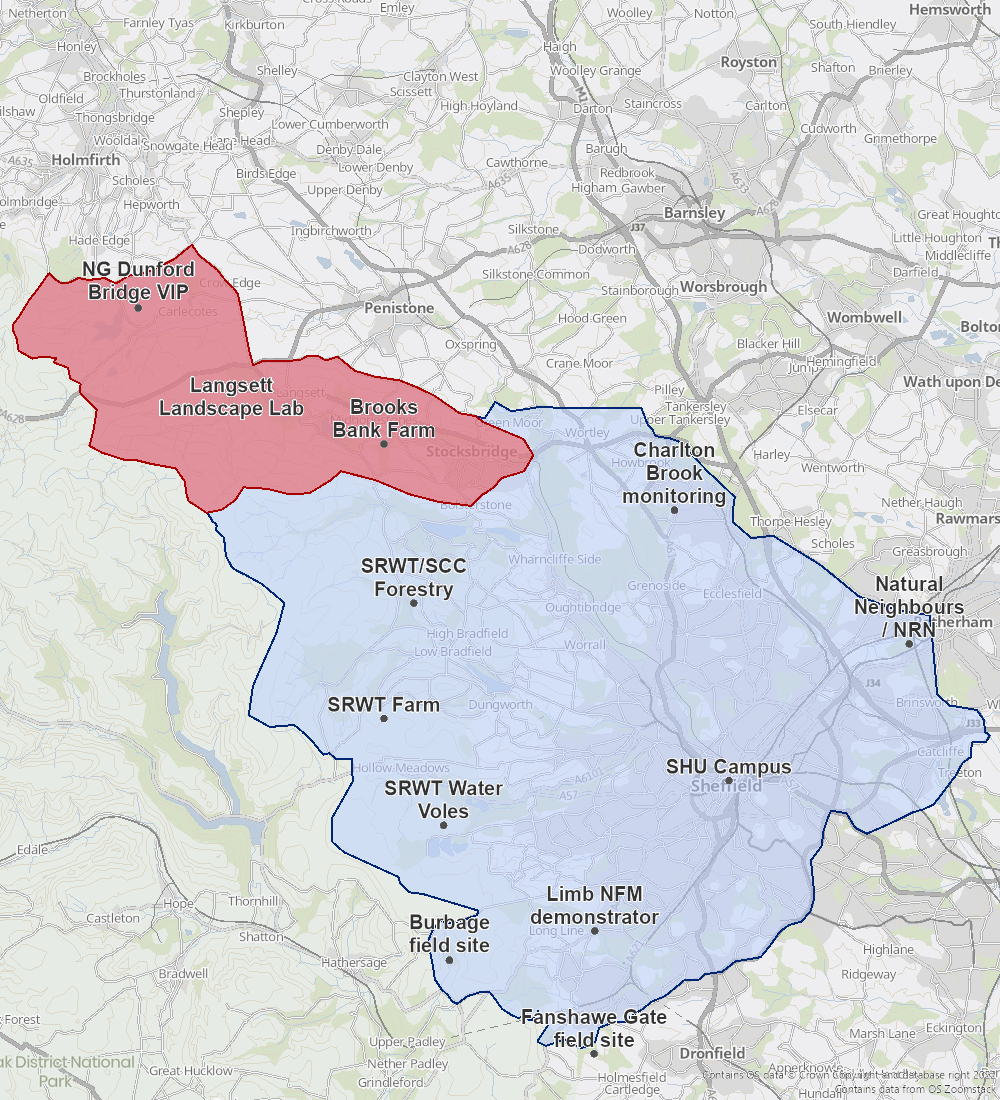 Landscape Lab as a component of a  Living Landscape Research Hub (??!)
longitudinal data
reference standard
experimental controls
technology/practice demonstrator
knowledge sharing
12/10/22
What could we do in a Landscape Lab?
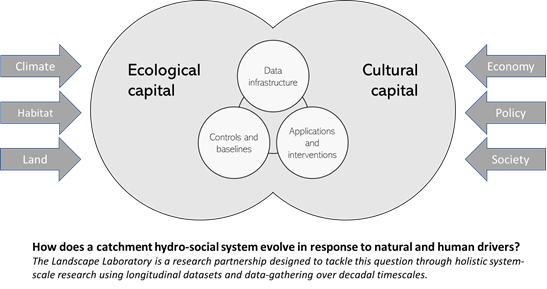 12/10/22
How can we use these meetings?
12/10/22